RAISE project, Main Objectives & Directions
Evdokimos Konstantinidis
Project Coordinator of RAISE
Lab of Medical Physics and Digital Innovation, AUTH
Open Data
Increased transparency and accountability: Open data enables citizens to better understand how government, businesses, and other organizations are operating, and can help to hold them accountable for their actions.
Improved decision-making: Open data can provide policymakers, researchers, and businesses with valuable insights that can inform better decision-making.
Increased innovation: Open data can fuel innovation by enabling entrepreneurs and developers to create new products and services that make use of data.
Improved efficiency: Open data can reduce duplication of effort and improve efficiency by enabling organizations to share data and collaborate more effectively.
Economic growth: Open data can create new business opportunities and contribute to economic growth by enabling the development of new products and services.
Improved public services: Open data can help to improve public services by enabling governments to better understand the needs of citizens and tailor services accordingly.
Empowerment of citizens: Open data can empower citizens by enabling them to access and use data to better understand issues and make informed decisions.
©RAISE Consortium, 2022
2
How many of you believe in the value of open data?
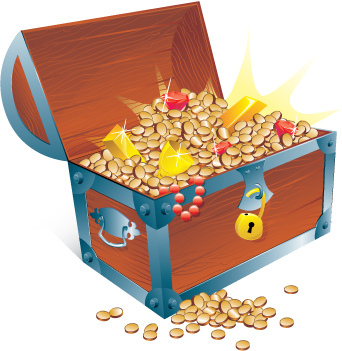 ©RAISE Consortium, 2022
3
How many of you search for available open data before you start collecting your own?
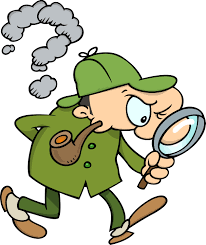 ©RAISE Consortium, 2022
4
How many of you have collected data in the last 5 years?
©RAISE Consortium, 2022
5
How many of you made this data open and available?
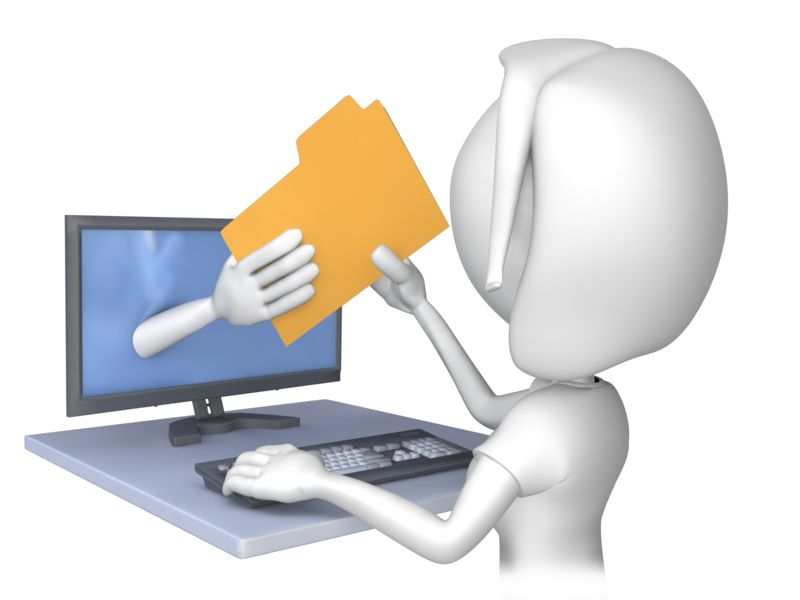 ©RAISE Consortium, 2022
6
Is it only us??
Source: European Commission, Directorate-General for Research and Innovation, European Research Data Landscape : final report, Publications Office of the European Union, 2022, https://data.europa.eu/doi/10.2777/3648
©RAISE Consortium, 2022
7
Who do we share our data with?
©RAISE Consortium, 2022
8
What are the barriers to open data?
Legal and ethical issues: Researchers may be hesitant to share data openly due to legal and ethical concerns, such as the potential for breaching confidentiality or violating intellectual property rights.
Lack of funding and resources: Researchers may lack the necessary funding and resources to manage and share data effectively.
Data quality concerns: Researchers may be hesitant to share data openly if they are concerned about the quality or accuracy of the data, or if they fear that the data may be misinterpreted or misused.
Technical barriers: Researchers may face technical barriers in terms of the tools and infrastructure required to effectively manage and share data.
Data access and ownership: Researchers may face challenges in terms of accessing and using data, particularly if the data is owned or controlled by third parties.
Lack of incentives: Researchers may be hesitant to share data openly if they do not see a clear incentive or benefit for doing so.
Cultural and social factors: Finally, researchers may face cultural and social barriers that make it difficult to share data openly, such as a lack of awareness or understanding about the importance of open data, or a lack of trust in the data sharing process.
©RAISE Consortium, 2022
9
Obstacles to the management and sharing of research data
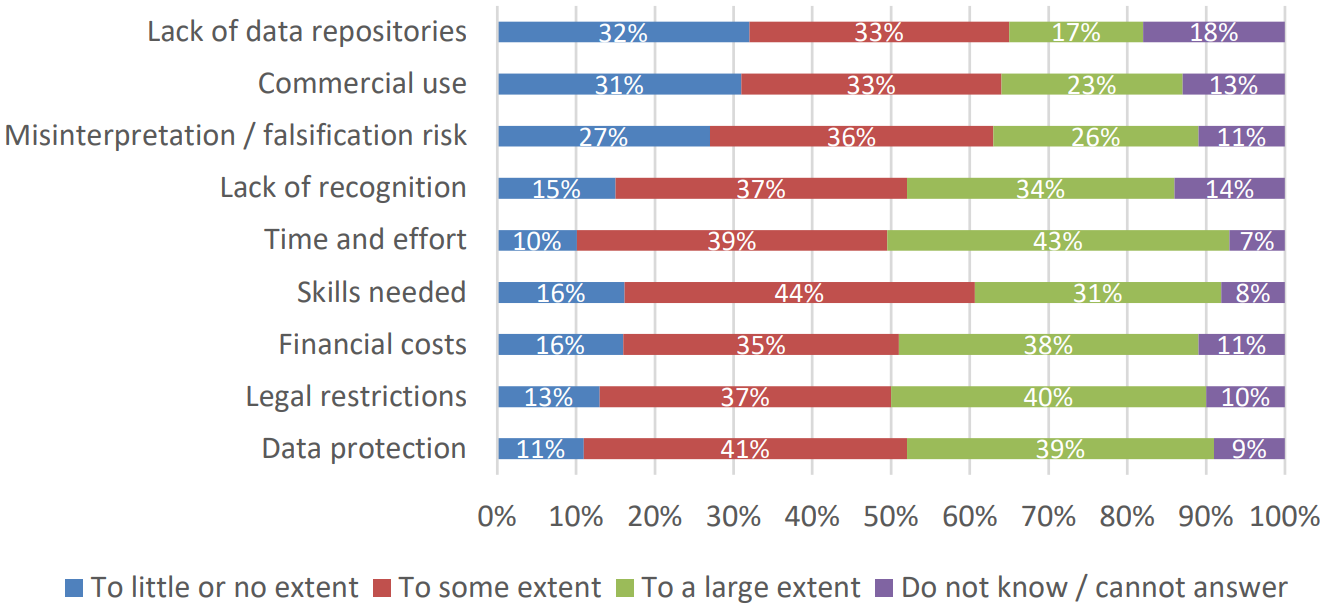 Source: European Commission, Directorate-General for Research and Innovation, European Research Data Landscape : final report, Publications Office of the European Union, 2022, https://data.europa.eu/doi/10.2777/3648
©RAISE Consortium, 2022
10
Who should change?
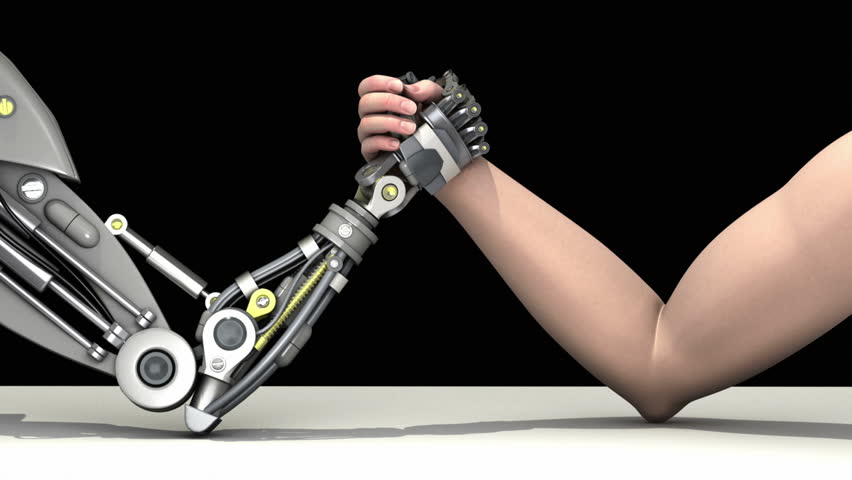 https://www.knowledgeidea.com/two-contradictory-view-points-for-technological-advancement
©RAISE Consortium, 2022
11
Consortium
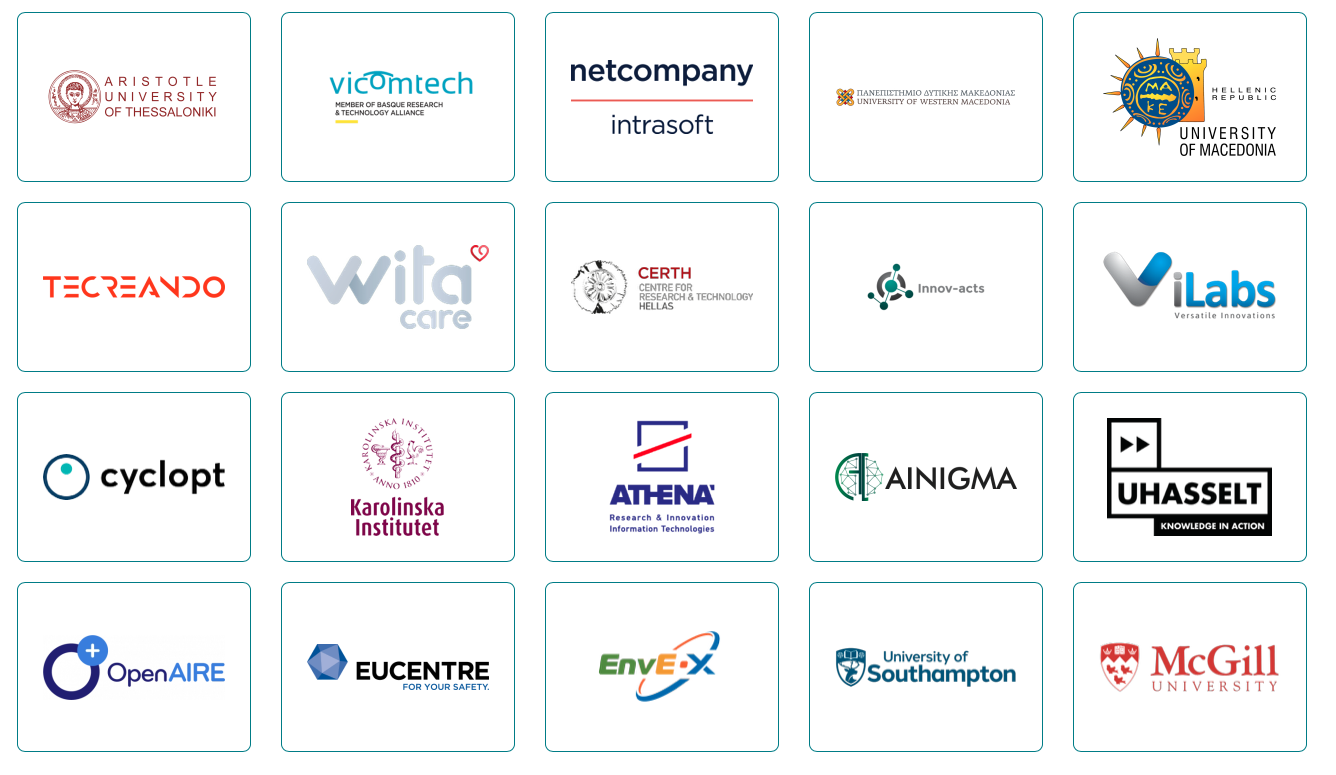 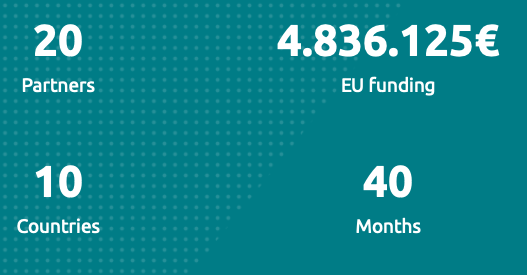 ©RAISE Consortium, 2022
12
Our Vision
Our VISION is the EOSC Web of FAIR Data and Services for Science is an open, fair and reliable Research Community where every researcher will be accredited for their work and all research data will be equally accessible for processing without violating data protection regulations.
©RAISE Consortium, 2022
13
Our Mission
In line with this vision, the mission of RAISE is to provide the infrastructure for a distributed crowdsourced data processing system, moving from open data to data open for processing.
RAISE will provide the mechanism for sending the algorithm to the dataset instead of sending the data to the algorithm.
©RAISE Consortium, 2022
14
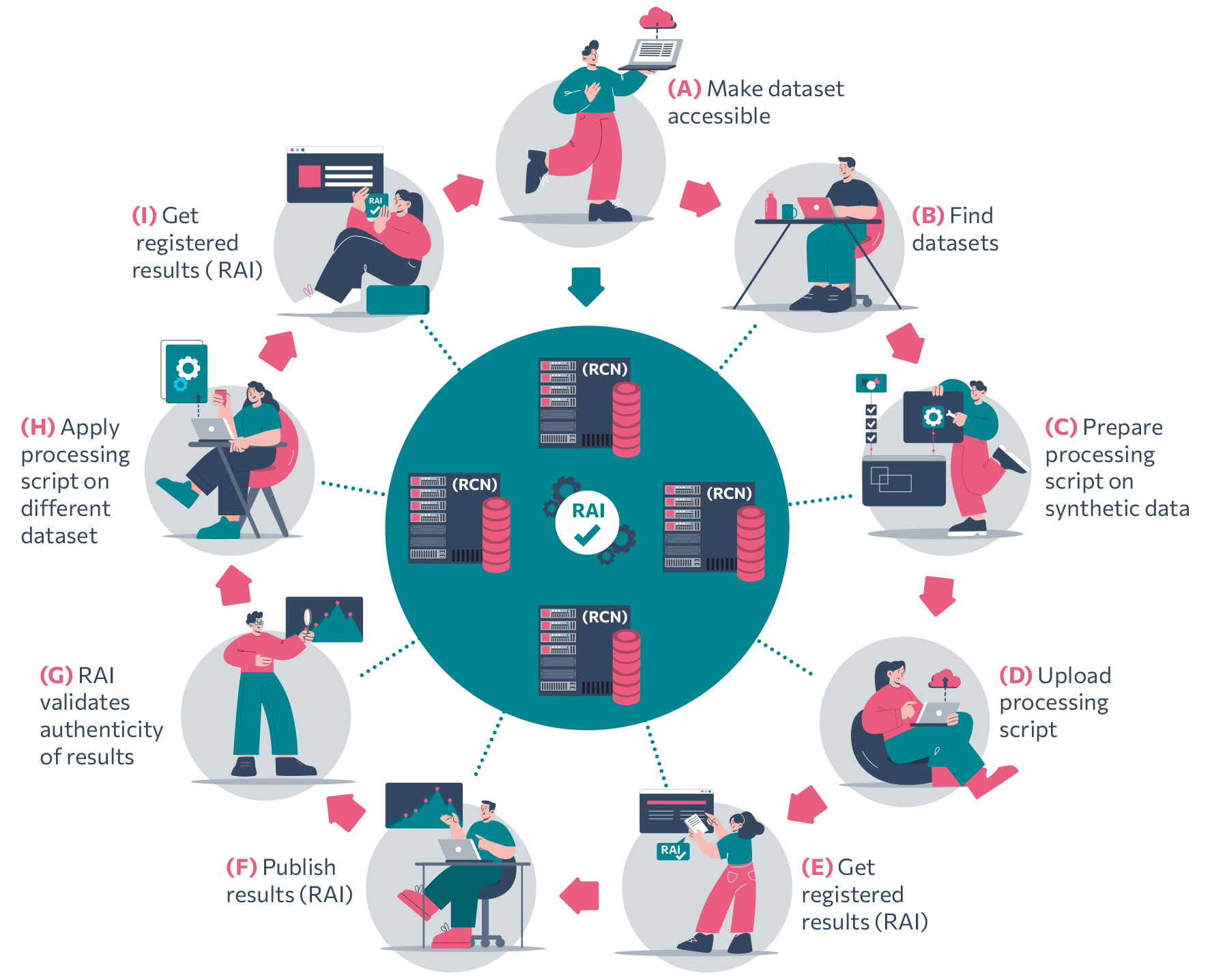 How it works
©RAISE Consortium, 2022
15
Make dataset accessible
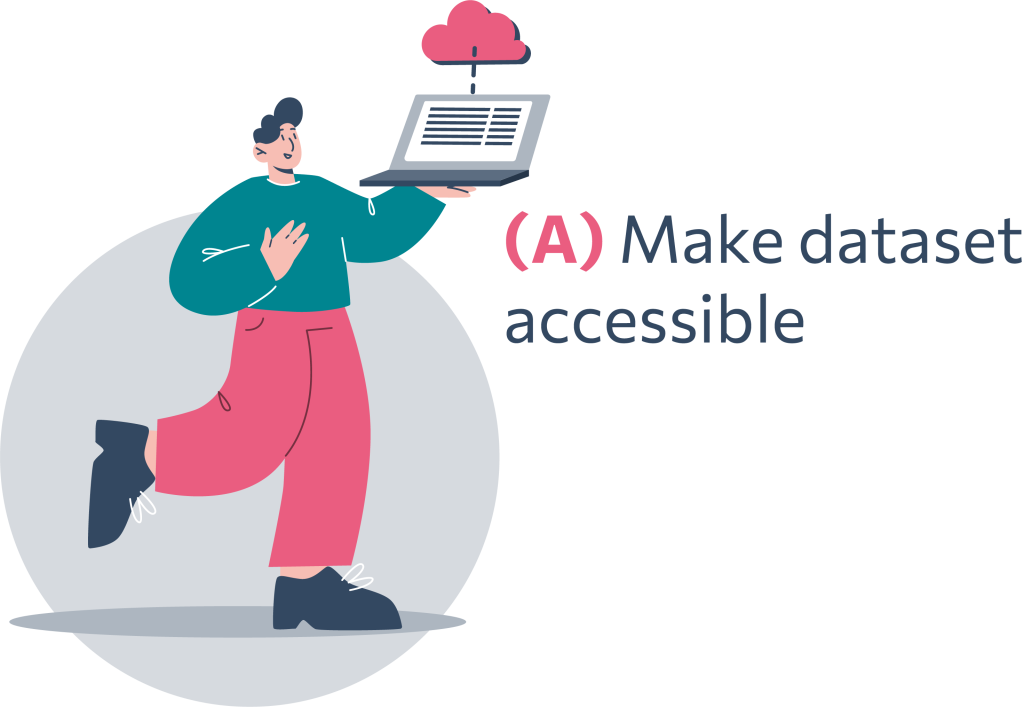 Researchers make their data available to the research community via the RAISE research ecosystem. Researchers can upload their data on their own or any other RAI Certified Node, a trustworthy crowdsourced network offering data storing and processing resources.
©RAISE Consortium, 2022
16
Find datasets
Any researcher can look for datasets that meet their needs for their given research question and projects. The RAI Finder Service enables them to find and access registered experiment results including the dataset and the processing algorithm’s information, or even the actual assets if the researcher has opt-in for open experiment sharing.
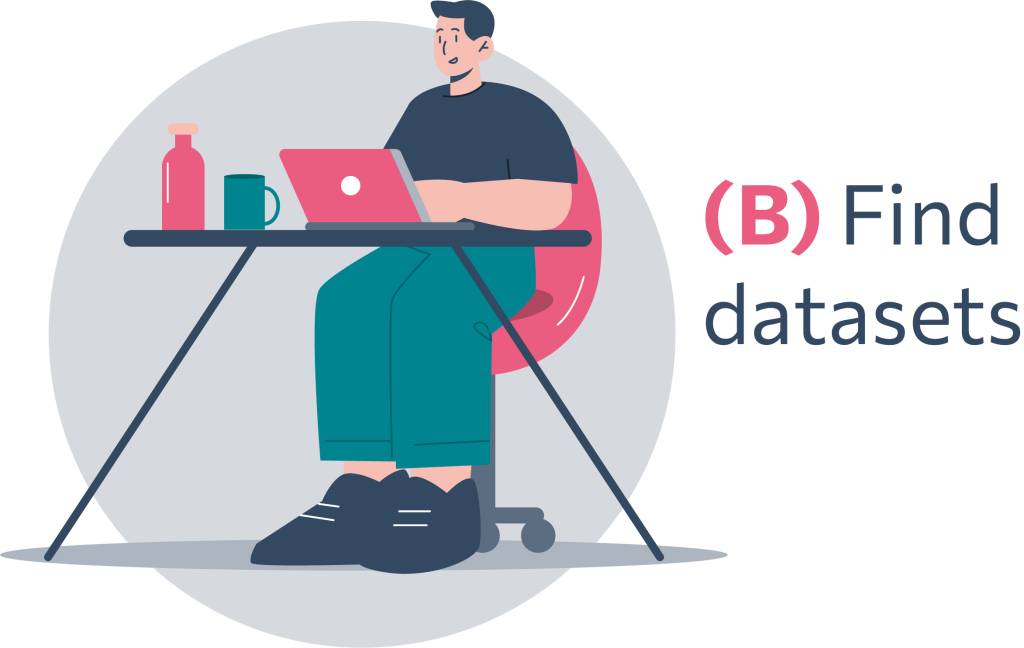 ©RAISE Consortium, 2022
17
Processing script on synthetic data
The RAI Synthetic Data Generator allows the researchers to develop processing scripts by getting access to sample, small scale datasets or synthetic data which mock real data in order to protect any sensitive or personal data.
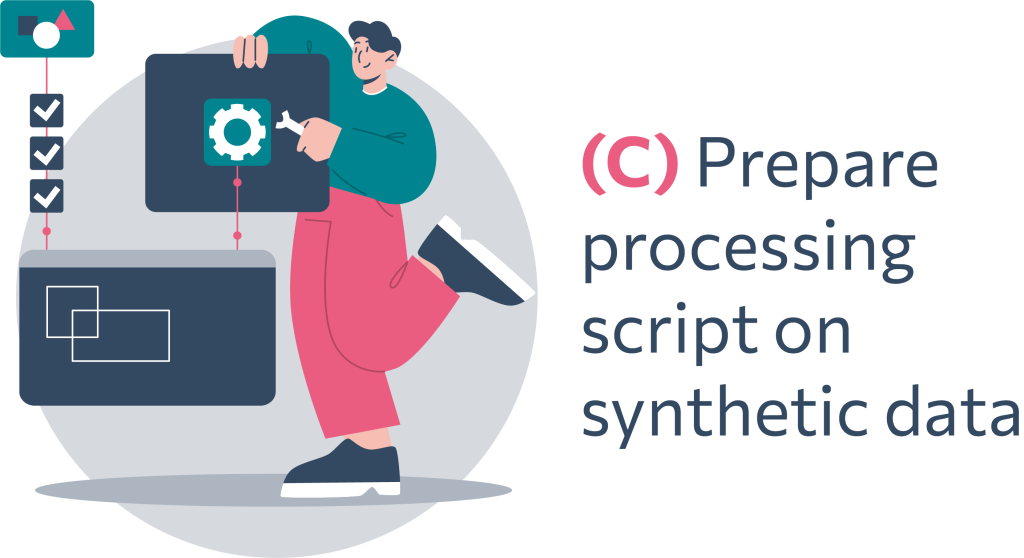 ©RAISE Consortium, 2022
18
Upload processing script
The scripts/algorithms are uploaded. Researchers can load processing algorithms which will run on the remotely hosted datasets, running the algorithm without allowing the investigator to download or access them directly.
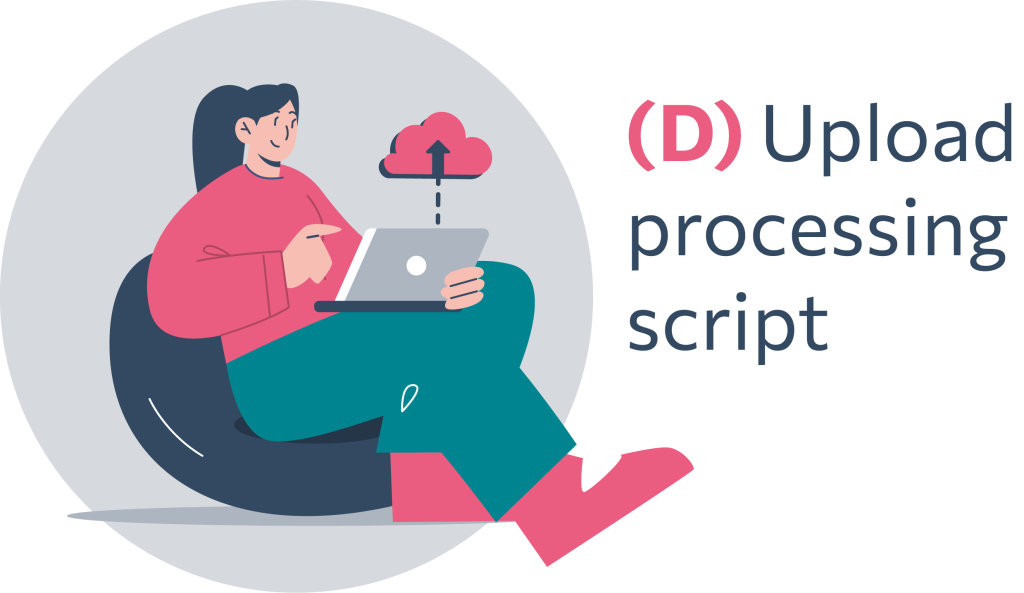 ©RAISE Consortium, 2022
19
Get registered results (RAI)
The scripts and dataset pair are registered and receive the Research Analysis Identifier (RAI) persistent identifier. When the requested experiment computation is completed, the RAI Certified Node registers the results to a blockchain network through the RAI Registration Service, receiving a RAI as the outcome of the registration process.
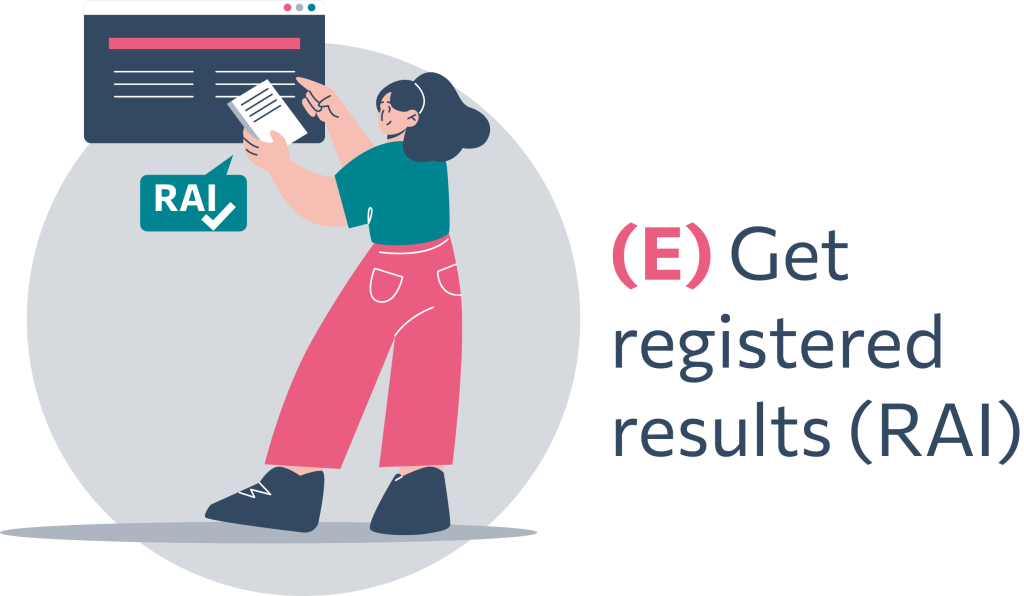 ©RAISE Consortium, 2022
20
Publish results (RAI)
The results of the registration process are published and available. The RAI Central Hub will be the intermediate interface of the RAISE system and the network of the distributed Certified Nodes with the users. Any request arriving to the RAI Central Hub for processing a dataset or getting access to a sample synthetic dataset, will be addressed by the RAI Central Hub to the corresponding Certified Node.
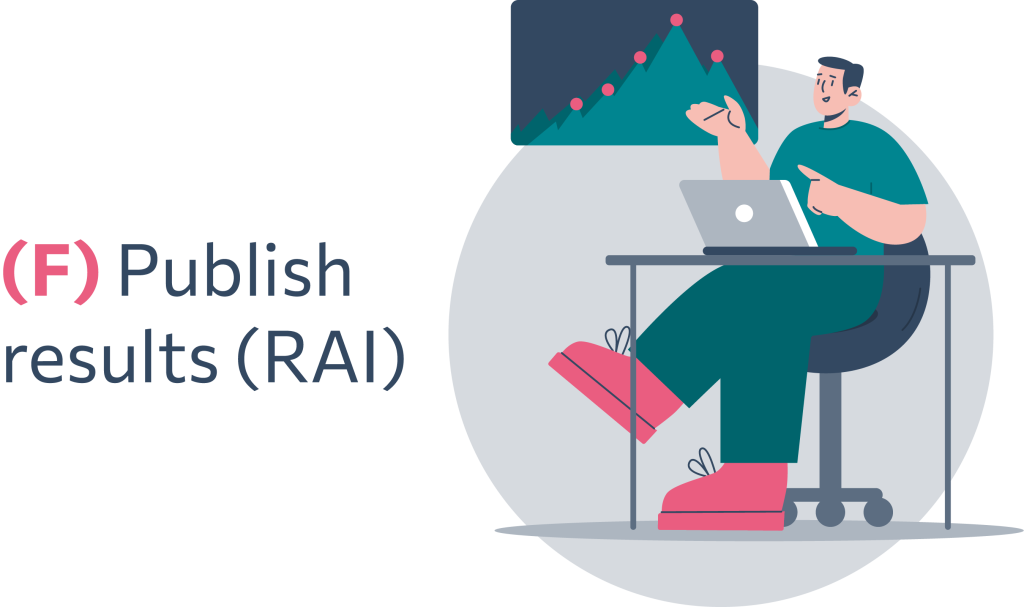 ©RAISE Consortium, 2022
21
Results authenticity validation
Any researcher can validate the results through the RAI System, which enables experiment results authenticity and veracity validation. The dataset plagiarism identification and dataset proof-of-origin services add an extra layer of security by identifying similar datasets (plagiarism).
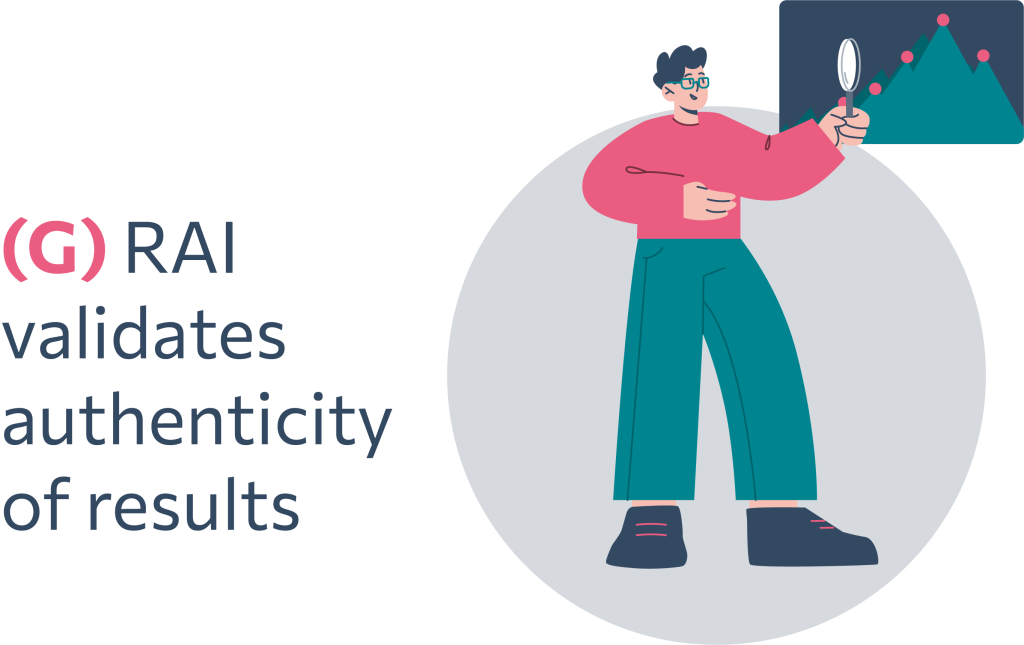 ©RAISE Consortium, 2022
22
Script on a different dataset
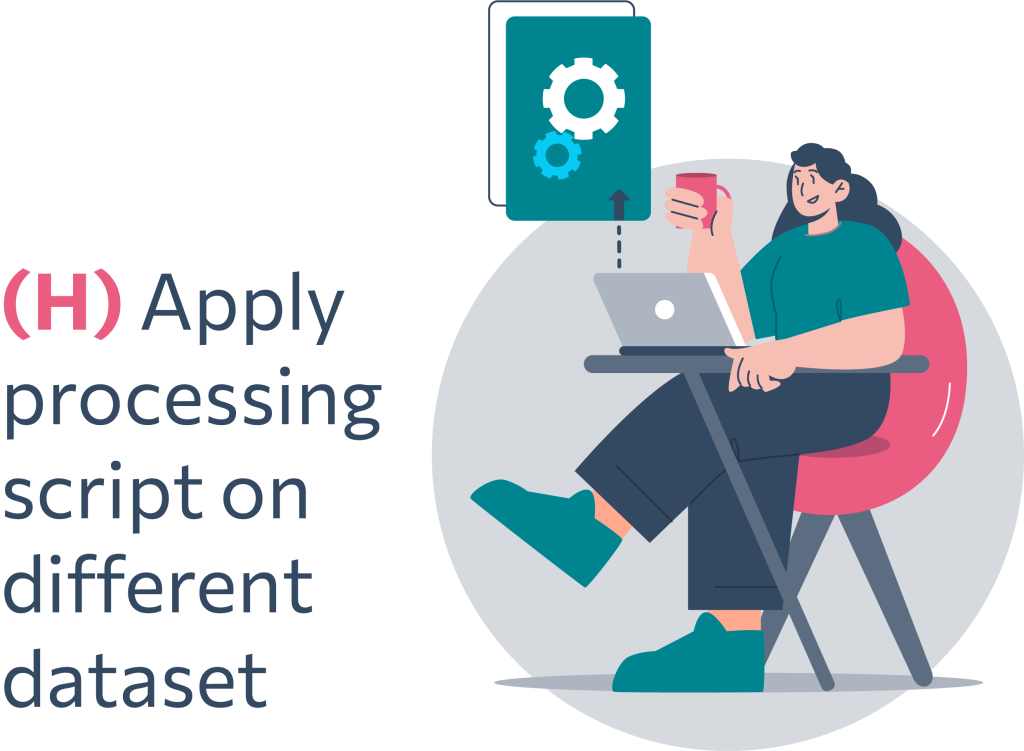 The scripts/algorithms can be used on different datasets and contexts, such as scientific publication, patent submission or industrial IP, contract negotiation etc. in order to compare results.
©RAISE Consortium, 2022
23
Get registered results (RAI)
The datasets are now available in RAI Cloud to be shared and processed efficiently by the research communities interested as conveniently as possible in order to reduce time-to-result and increase productivity.
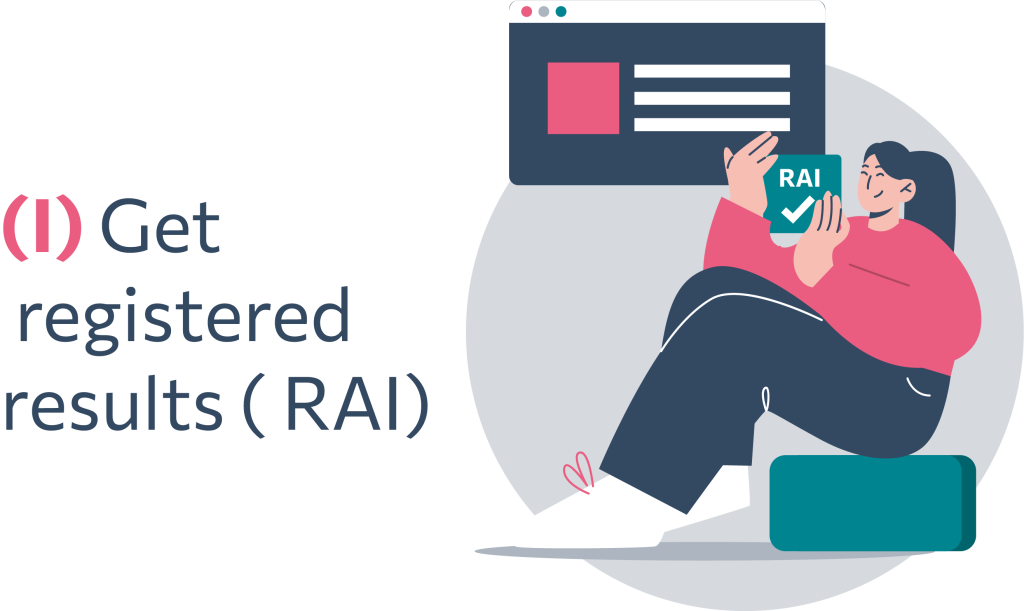 ©RAISE Consortium, 2022
24
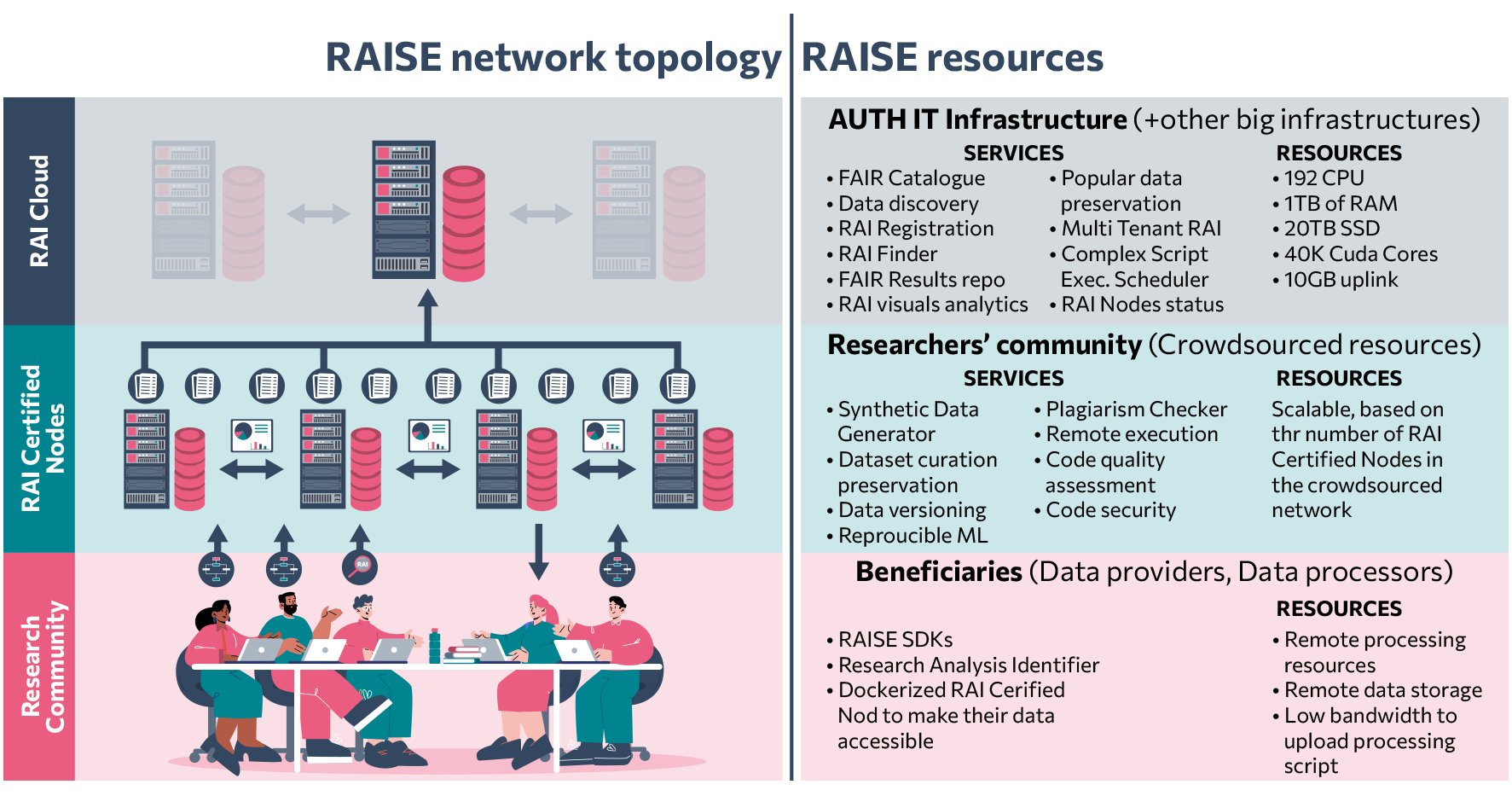 ©RAISE Consortium, 2022
25
Application domains
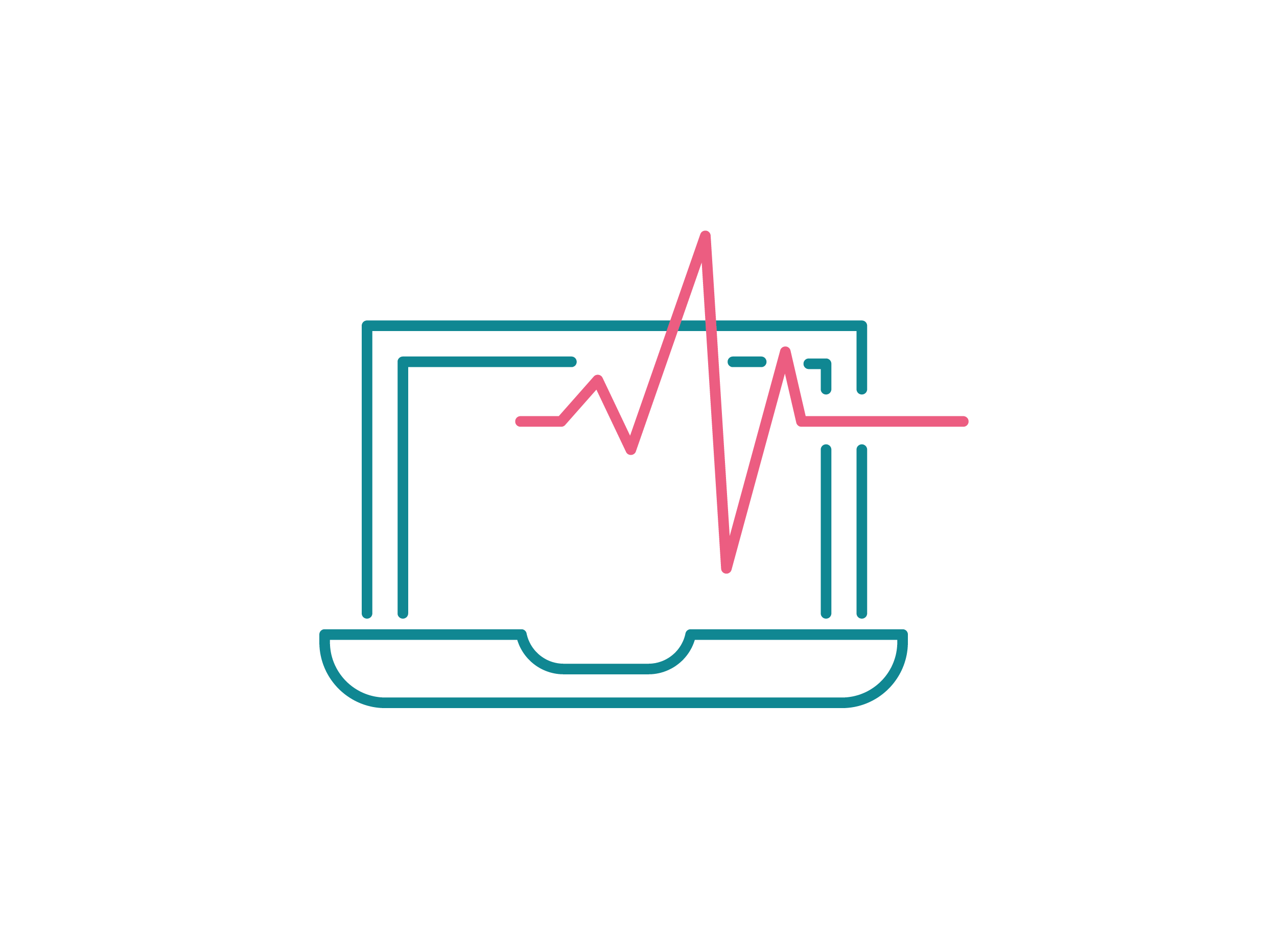 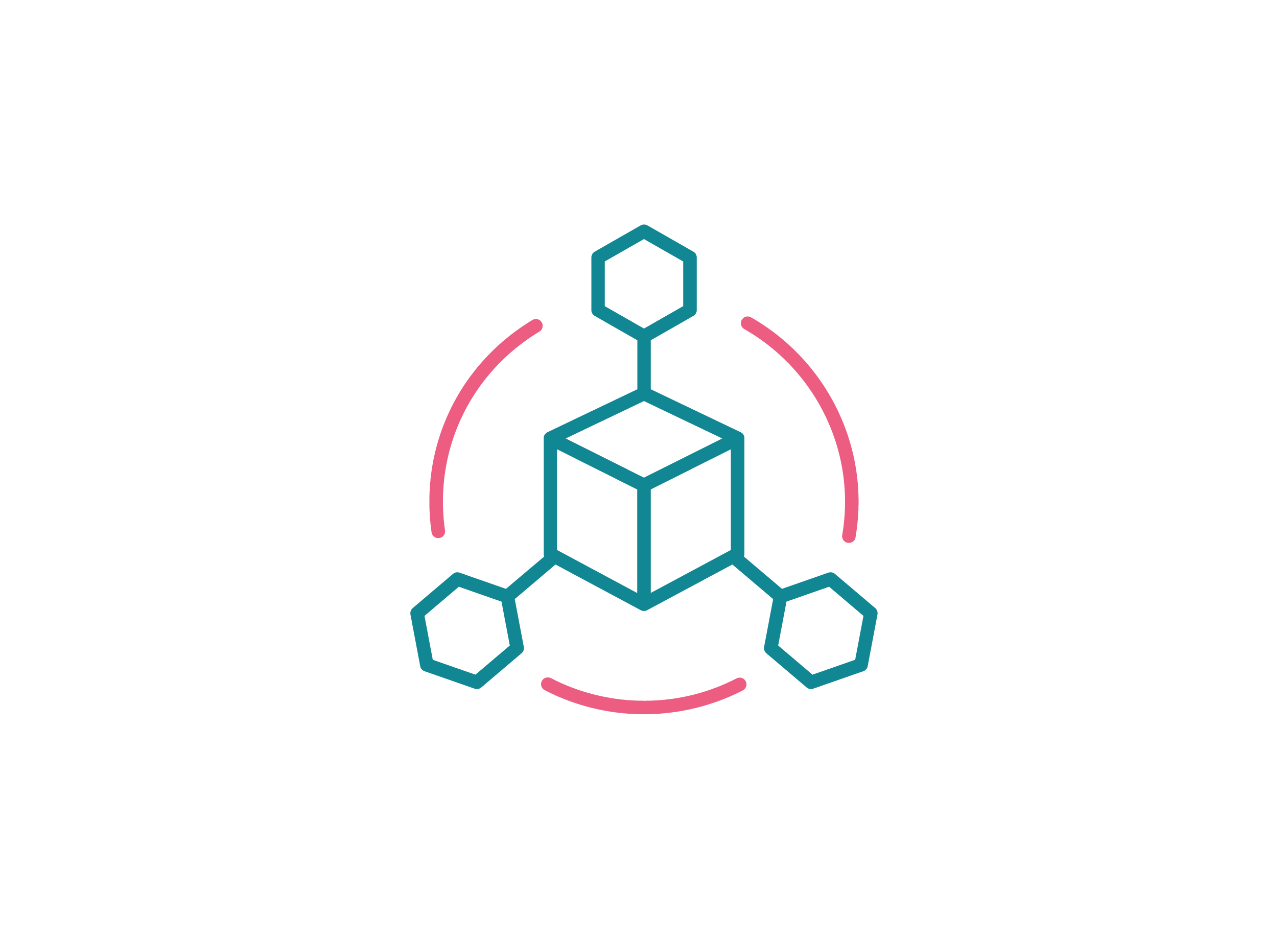 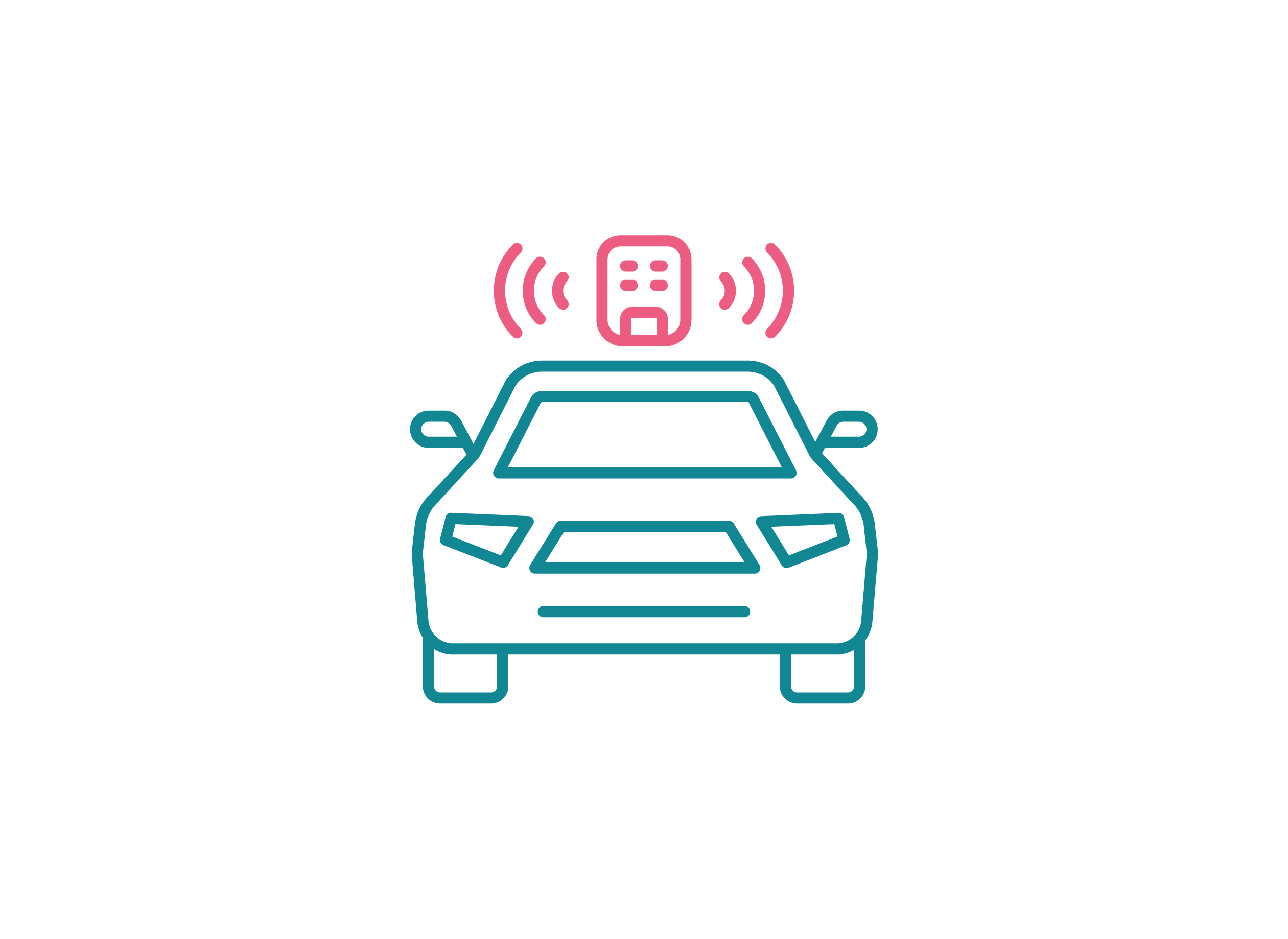 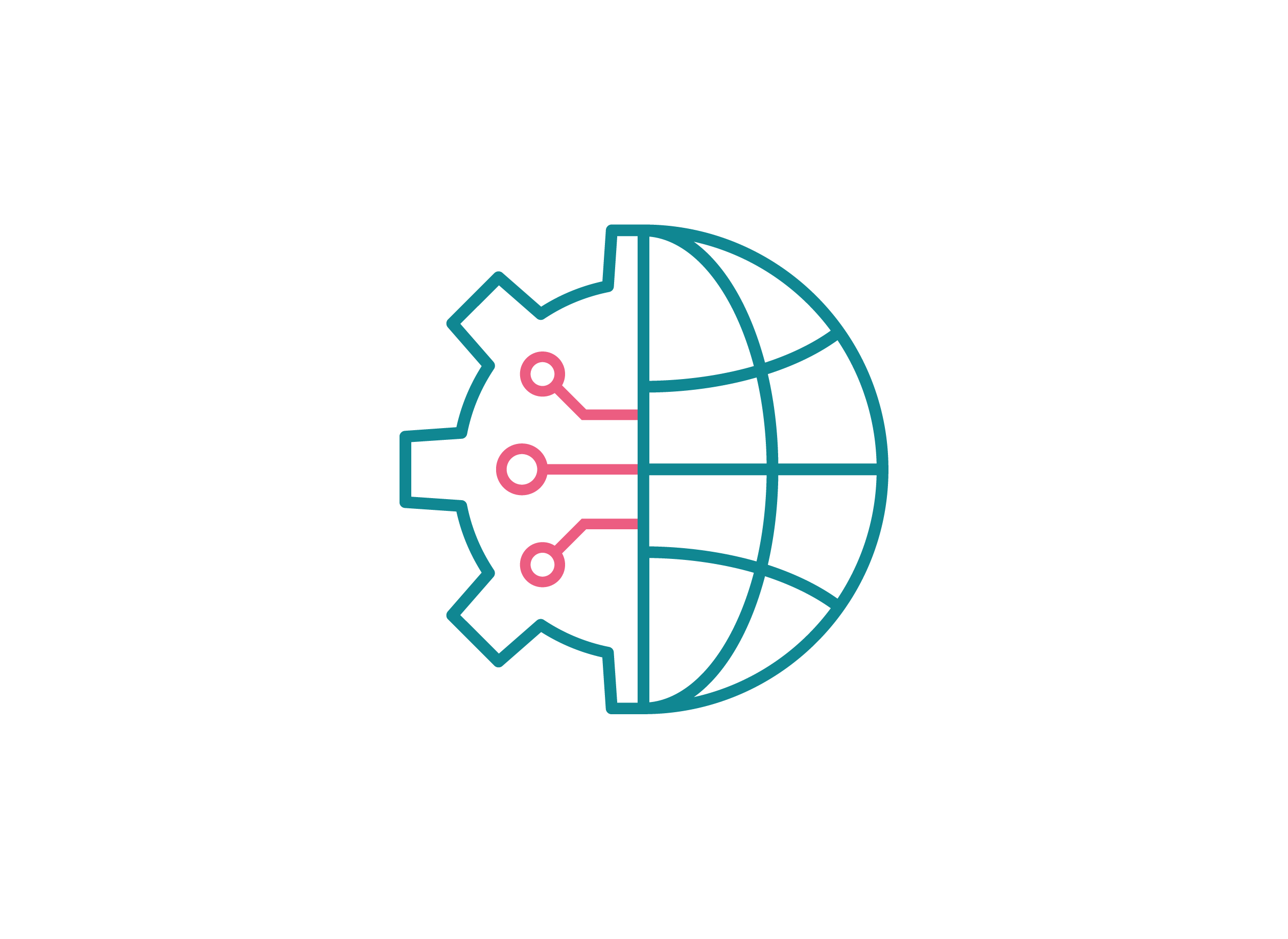 Health
Mobility
Environment
Cross-disciplinary
©RAISE Consortium, 2022
26
Technical consortium
11/20 Technical partners
High TRL is expected
Ready to be used by EOSC and the research community
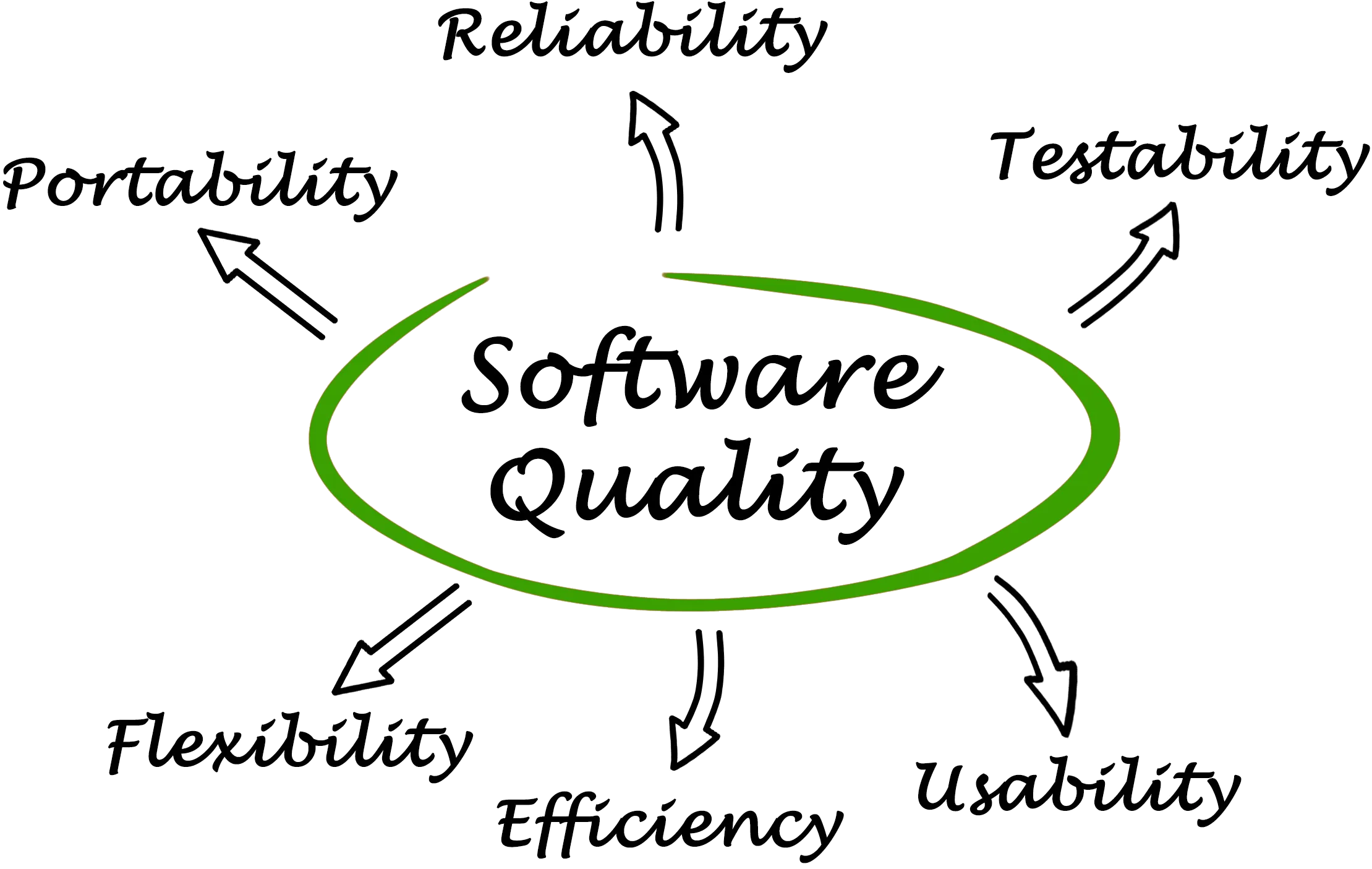 ©RAISE Consortium, 2022
27
Contact Us
Evdokimos KonstantinidisLab of Medical Physics and Digital Innovation
evdokimosk@gmail.com
Aristotle University of Thessaloniki (AUTh)
https://www.auth.gr/en/ 


info@raise-science.eu 

Project coordinator:
Dr. Evdokimos Konstantinidis
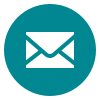 Online presence
https://raise-science.eu/ 
https://twitter.com/RaiseScience
https://www.facebook.com/raise.science 
https://www.linkedin.com/company/raise-science/
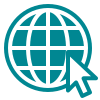 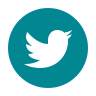 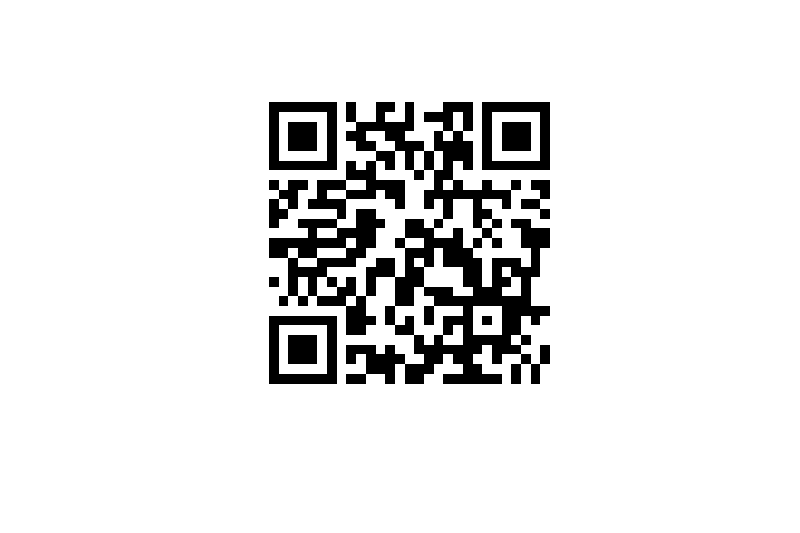 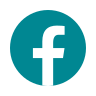 Subscribe to our newsletter:
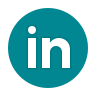